MARRIAGE RULE

Luke 16:18
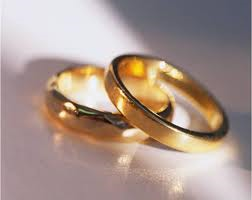 Introduction
This sermon was requested with a specific text – Luke 16:18
Whoever divorces his wife and marries another commits adultery; and whoever marries her who is divorced from her husband commits adultery.Luke 16:18
Introduction
When the subjects of marriage and divorce are studied – we usually go to Matthew 5:32 and 19:9.
We are usually looking for the exception to the rule (a loophole).
FIRST- We must understand the rule!
Whoever divorces his wife and marries another commits adultery; and whoever marries her who is divorced from her husband commits adultery. Luke 16:18
Divorce – puts away (KJV)
This term implies –
Following the legal process of ending a marriage
Matthew 1:19 – Joseph sought to put her away privately
Matthew 5:31 – put her away, give her a writing of divorcement (legal divorce papers)
Whoever divorces his wife and marries another commits adultery; and whoever marries her who is divorced from her husband commits adultery. Luke 16:18
Marries another
This term implies –
Joins to someone other than their spouse
Many today – just live together without legal sanction of marriage
Entering a second committed relationship – legal marriage or not
Whoever divorces his wife and marries another commits adultery; and whoever marries her who is divorced from her husband commits adultery. Luke 16:18
Commits adultery
This term declares –
Adultery is a specific act of having sexual relations with someone other than their spouse
This word means the same in Hebrew, Greek, and English
Whoever divorces his wife and marries another commits adultery; and whoever marries her who is divorced from her husband commits adultery. Luke 16:18
Her who is divorced
This term means –
Any “put away person”
Male or female – rule is the same
Mark 10:11-12 So He said to them, "Whoever divorces his wife and marries another commits adultery against her. 12 And if a woman divorces her husband and marries another, she commits adultery."
Whoever divorces his wife and marries another commits adultery; and whoever marries her who is divorced from her husband commits adultery. Luke 16:18
Her who is divorced
This term implies –
Any “put away person”
If they are put away “for cause of fornication” – they are not eligible to marry another – They are the “guilty party” in the divorce.
If they are put away without cause – they are not eligible to marry another.
Whoever divorces his wife and marries another commits adultery; and whoever marries her who is divorced from her husband commits adultery. Luke 16:18
Her husband
This term refers to the “God ordained” (God recognized) spouse
NOTE: There is a difference in what the state law allows and what God allows.
Abortion, gambling, drinking
Divorce, re-marriage
Many are legally married but not scripturally married
Whoever divorces his wife and marries another commits adultery; and whoever marries her who is divorced from her husband commits adultery. Luke 16:18
Commits adultery
There are two people who commit adultery in this passage
The spouse who divorces their mate and marries another.
The one who marries the “put away” person.
Whoever divorces his wife and marries another commits adultery; and whoever marries her who is divorced from her husband commits adultery. Luke 16:18
THIS IS THE RULE
I know there is an exception to this rule.
First, we need to know the rule.
Then we can study, understand and teach the exception to that rule.
Whoever divorces his wife and marries another commits adultery; and whoever marries her who is divorced from her husband commits adultery. Luke 16:18
PROBLEMS FACING THE CHURCH
Accepting people who “messed up their lives”
Those who seek baptism to solve the dilemma they are in
Whoever divorces his wife and marries another commits adultery; and whoever marries her who is divorced from her husband commits adultery. Luke 16:18
PROBLEMS FACING THE CHURCH
Thinking that baptism will remove the consequences of their previous sins
Baptism removes the GUILT of sin
Baptism does not remove the CONSEQUENCES of sin
Illustration of a convict who is baptized
He can go to heaven, but still in jail
Not enough time
There is not enough time in one sermon to discuss all the issues, questions, and problems with the subject of marriage and divorce.
We have studied the rule. 
With all Biblical matters – we must understand what the rule says & obey it.
Guilt / Consequences
Baptism is “for the remission of sins” – Acts 2:38
Baptism washes away sin – Acts 22:16
Baptism does not remove the consequences of sin.
Baptism is commanded – Acts 10:42
Baptism does not solve all problems.